«школа 2017-2018 учебном году».
На 1 сентября 2018 года в школе обучается 342 учащихся и 116 воспитанников детского садав школе работает 74 сотрудника 45 педагогов
Финансово-хозяйственная деятельностьВ 2018 году на закупки выделено:                      12 758 303,05 рублей
Закуплено:
Учебники и художественная литература на сумму 477 000 рублей
Игрушки в д/с на сумму 45 000 рублей
Хозяйственных товаров на 92 485 рублей
Вычислительной техники на сумму  399 000 рублей
Мебель на  сумму  1 002 978 рублей
Заменена пожарная сигнализация в помещения детского сада на сумму 730 000 рублей
Заключены контракты 
на Оказание услуг по организации питания в школе на сумму 2 121 921,90  рублей
Коммунальные услуги на сумму  3 103 133,33 рублей
Питание детей в детском саду  на сумму  3 031 138,59 рублей
Выполнение работ по ремонту помещений в здании ГБОУ школа №469, на сумму 1 999 998,64 рублей
Обслуживающие контракты на сумму 1 067 405,16 рублей
Планируется на следующий год:
Ремонт пола в столовой 
Текущий ремонт помещений
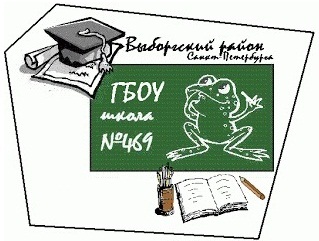 Результативность реализации образовательной программы
Уровень обученности 5-11 классов по итогам 2017-2018 учебн. года
Качество знаний 
(доля обучающихся, имеющих «4» и «5»)
Успеваемость
(доля обучающихся, имеющих «3», «4» и «5»)
Степень обученности
(21-40% уровень заучивания; 41-65% уровень понимания; 66-100% применение знаний в практической деятельности)
Качество знаний (доля «4» и «5»)
Успеваемость (доля «3», 4» и «5»)
Степень обученности
Уровень заучивания
Динамика успеваемости за три года
Результаты ГИА 9 класса
Основные предметы: 
РУССКИЙ ЯЗЫК, МАТЕМАТИКА 
(сравнительный анализ)

Предметы по выбору
(нововведение с 2015-2016; 
сравнительный анализ)
ОГЭ по русскому языку
ОГЭ по МАТЕМАТИКЕ
Сравнительный анализ
ОГЭ по ОБЩЕСТВОЗНАНИЮ
ОГЭ по ИНФОРМАТИКЕ
ОГЭ по ХИМИИ
ОГЭ по ГЕОГРАФИИ
ОГЭ по БИОЛОГИИ
ОГЭ по ФИЗИКЕ
ОГЭ по ЛИТЕРАТУРЕ
ОГЭ по АНГЛИЙСКОМУ ЯЗЫКУ
Результаты ГИА 11 класса
Основные предметы: 
РУССКИЙ ЯЗЫК, МАТЕМАТИКА 
                          (сравнительный анализ)

Предметы по выбору
(сравнительный анализ)
ЕГЭ по русскому языку
ЕГЭ по МАТЕМАТИКЕ (БАЗА)
ЕГЭ по МАТЕМАТИКЕ (ПРОФИЛЬ)
ЕГЭ по ОБЩЕСТВОЗНАНИЮ
ЕГЭ по ХИМИИ
ЕГЭ по БИОЛОГИИ
ЕГЭ по ЛИТЕРАТУРЕ
ЕГЭ по АНГЛИЙСКОМУ ЯЗЫКУ
ЕГЭ по ФИЗИКЕ